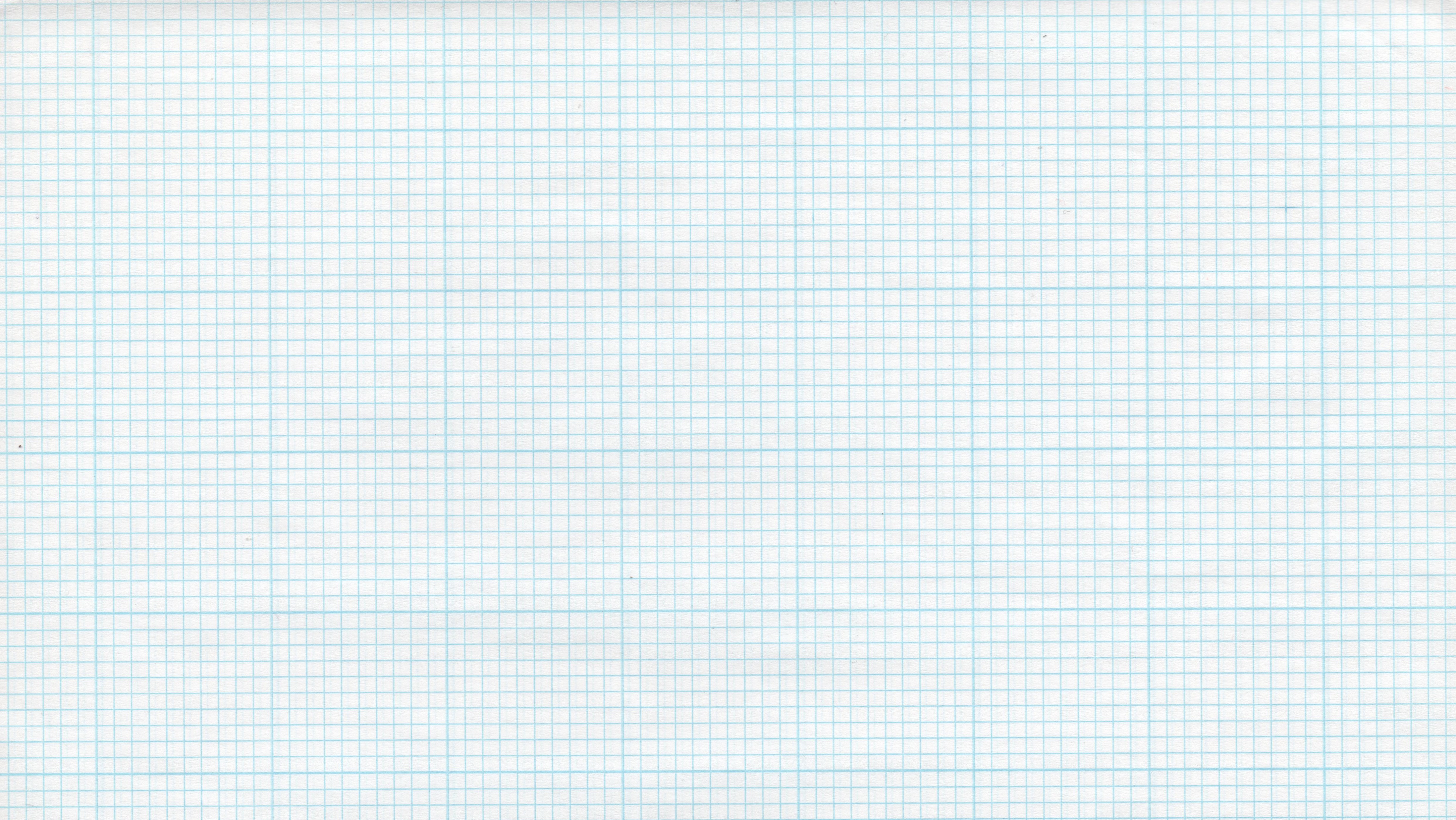 All washed up? The effect of floods on cutthroat trout
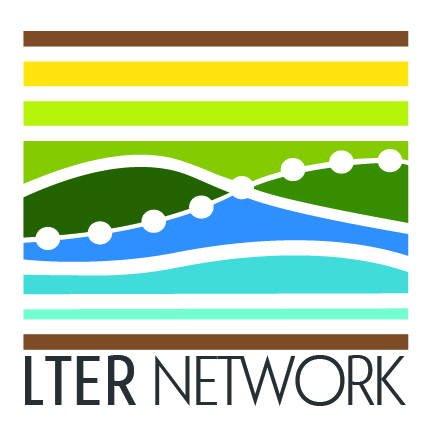 Featured scientists: Ivan Arismendi and Stan Gregory from Oregon State University
Written by: Leilagh Boyle
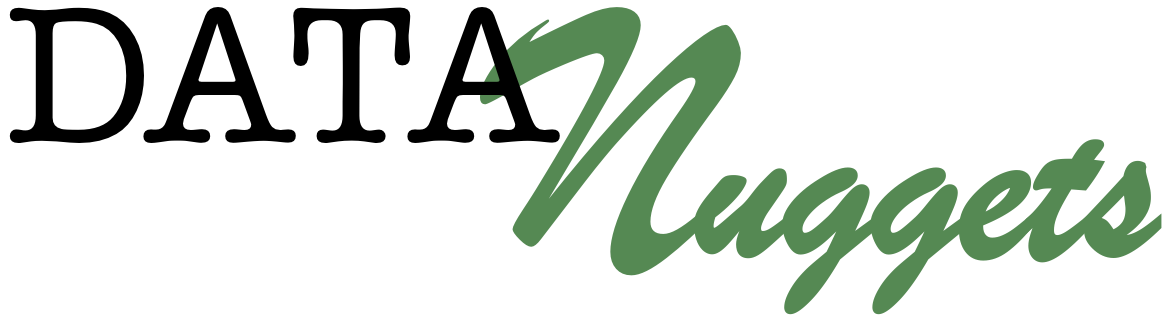 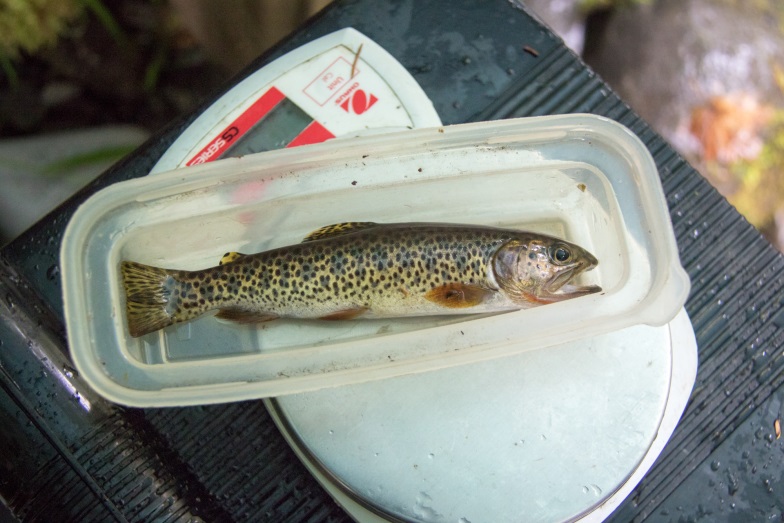 Figure 1:  A cutthroat trout. It is momentarily unhappy, because it is not in its natural, cold Pacific Northwest stream habitat.
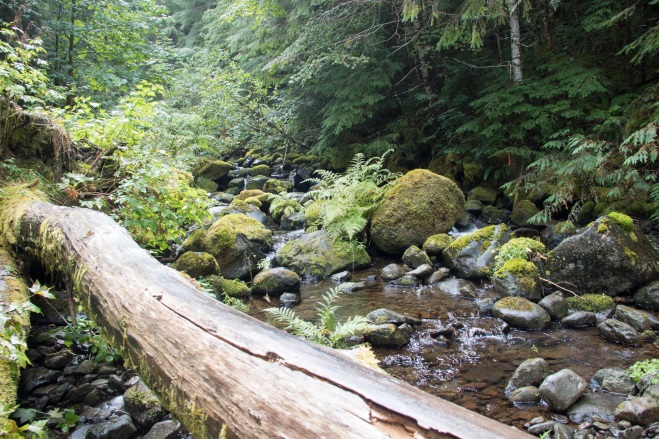 Figure 2. Mack Creek.  This healthy stream is located within the old growth forests of the Andrews.  It has a diversity of habitats because of its various rocks and wood.  This creates refugia for juvenile trout.
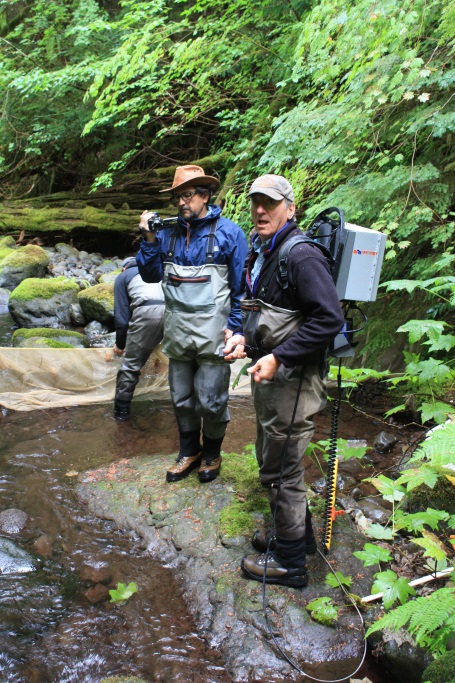 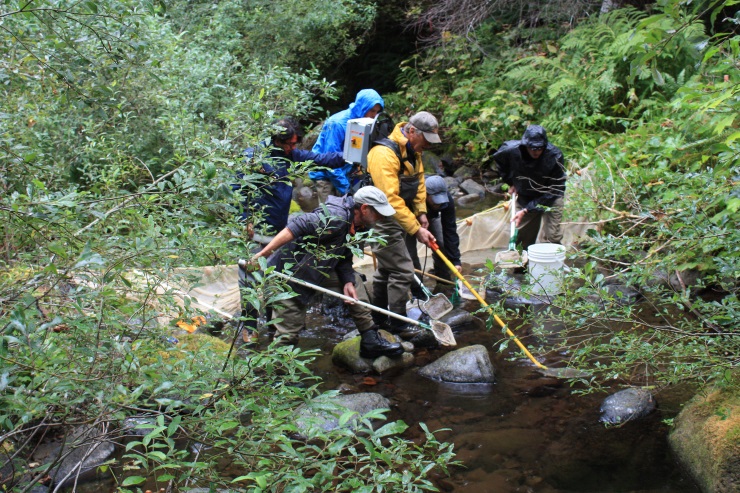 Figures 3 & 4. Researchers Ivan Arismendi and Stan Gregory preparing to electrofish for cutthroat trout.